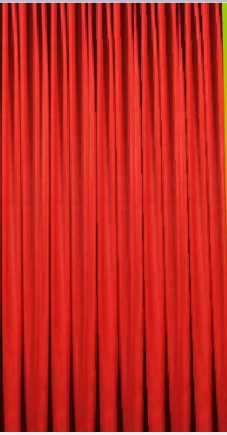 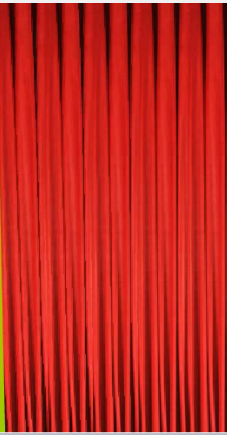 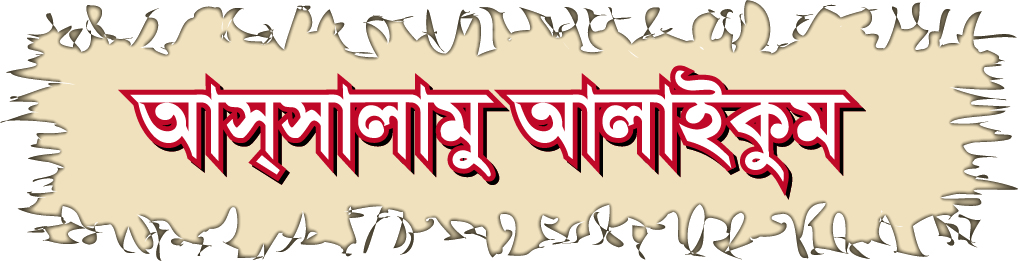 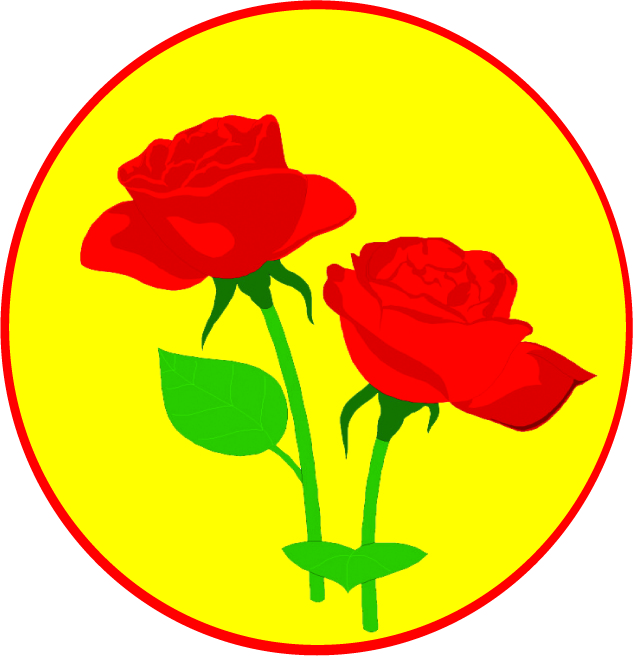 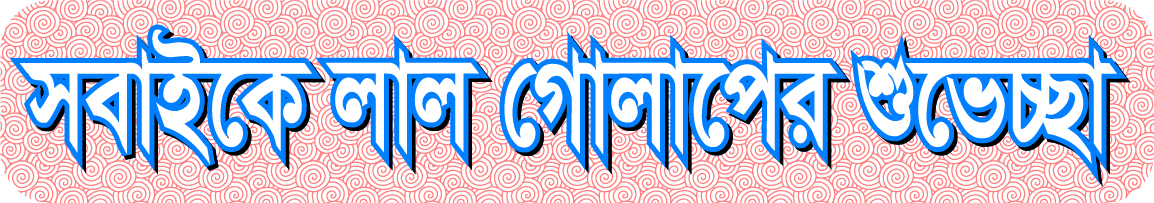 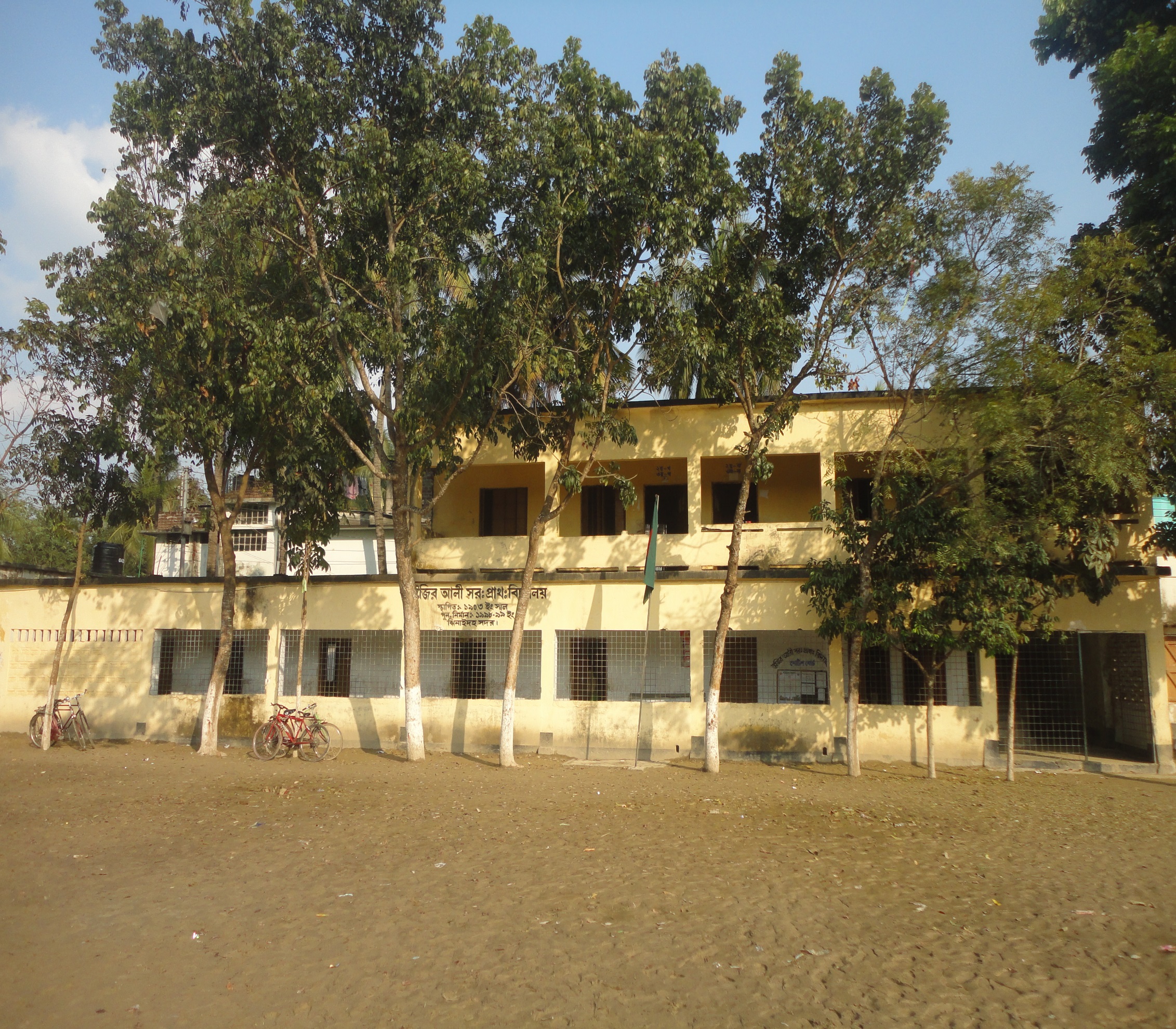 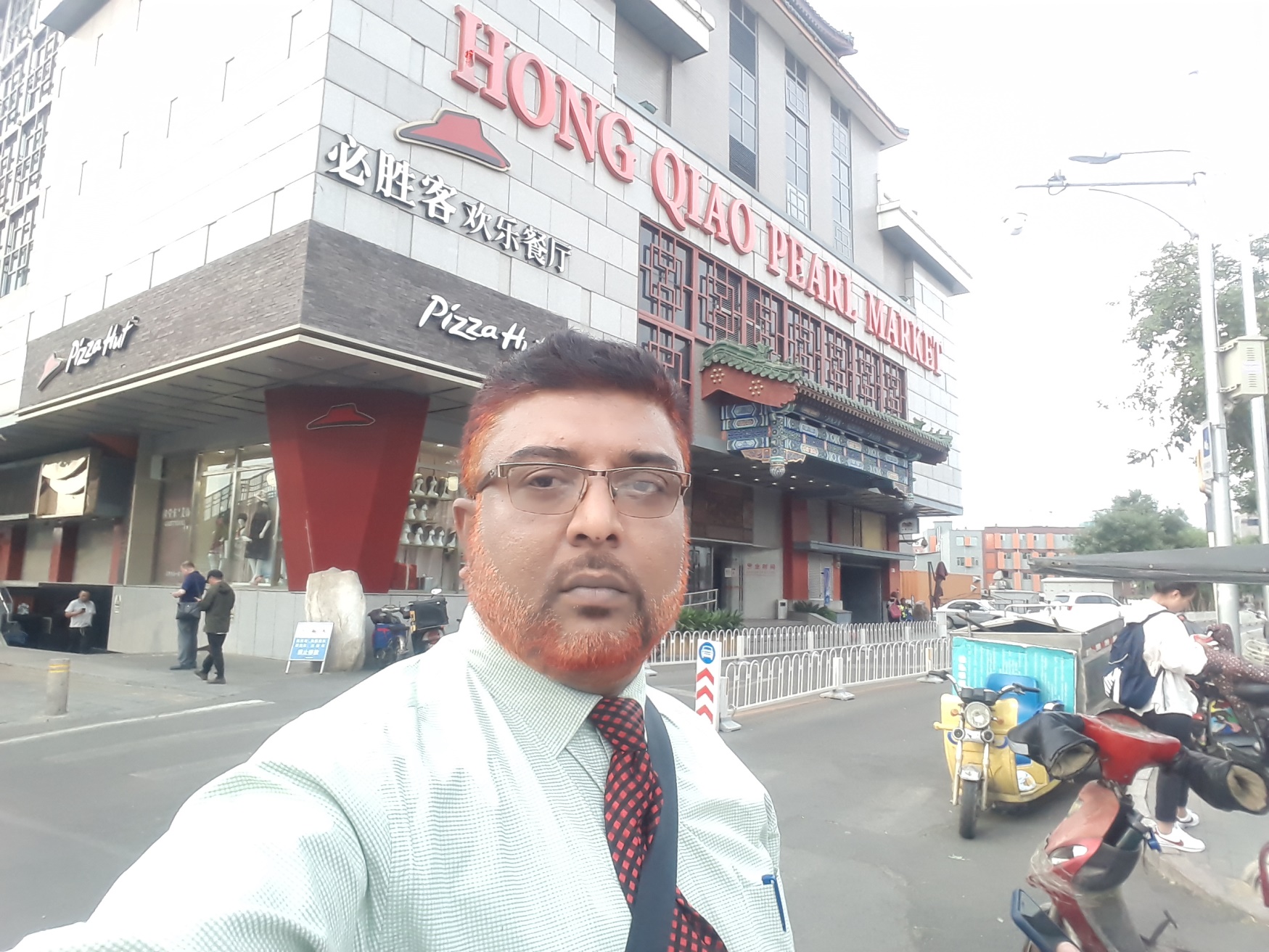 সম্পাদনায়
মো: সাইফুল ইসলাম
প্রধান শিক্ষক
উজির আলী সরকারি প্রাথমিক বিদ্যালয়
সদর, ঝিনাইদহ।
পাঠ পরিচিতি
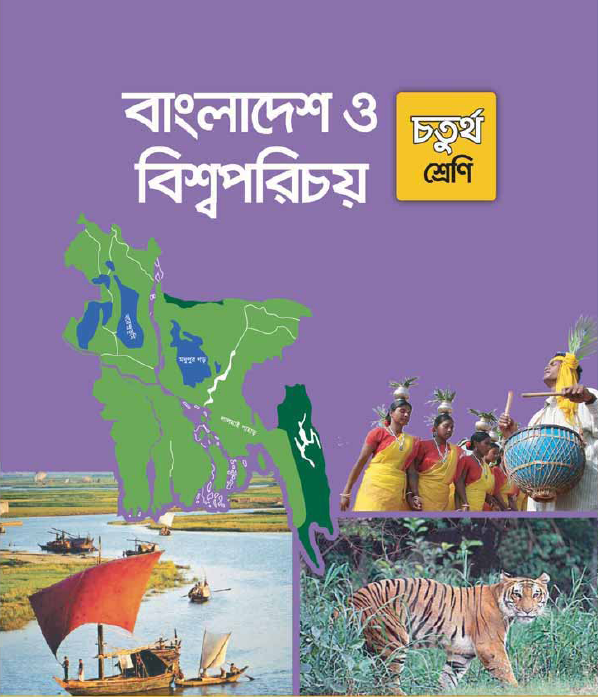 শ্রেণিঃ ৪র্থ 
বাংলাদেশ ও বিশ্বপরিচয়
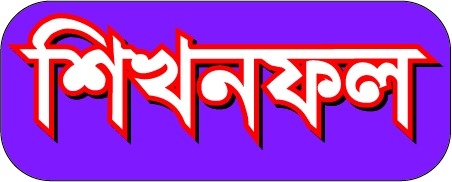 এই পাঠ শেষে শিক্ষার্থীরা----
এশিয়া মহাদেশের অবস্থান বলতে পারবে।
আয়তন ও জনসংখ্যারভিত্তিতে এশিয়াকে পৃথিবীর সবচেয়ে বড় মহাদেশ হিসেবে চিহ্নিত করতে পারবে।
এশিয়া মহাদেশের উল্লেখযোগ্য কয়েকটি দেশের তালিকা করতে পারবে।
কুশল বিনিময়ের মাধ্যমে অনুকুল পরিবেশ সৃষ্টি
ও
আবেগ সৃষ্টি
আজকের পাঠের বিষয়
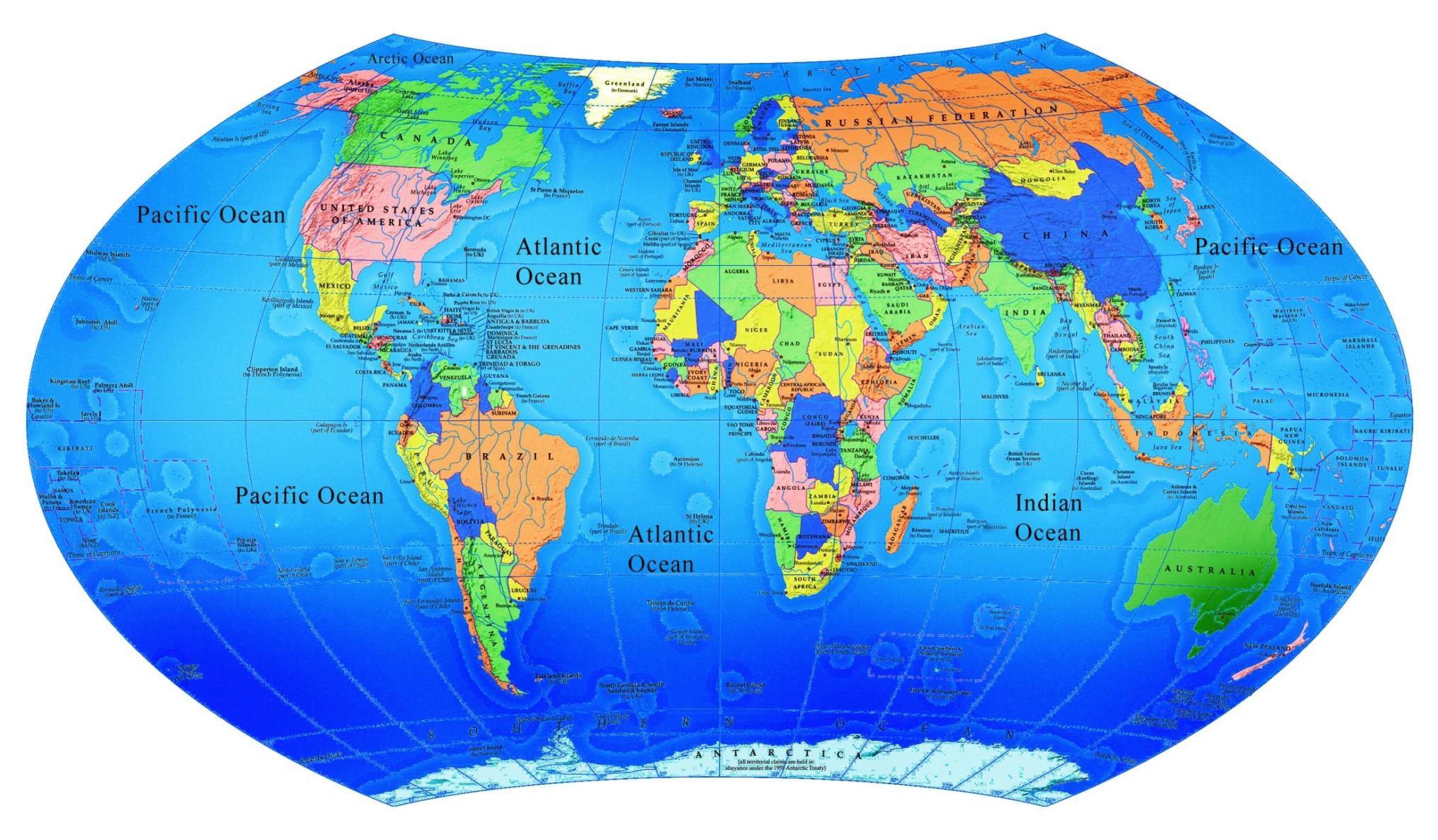 এশিয়া মহাদেশ
এশিয়া পৃথিবীর বৃহত্তম মহাদেশ।
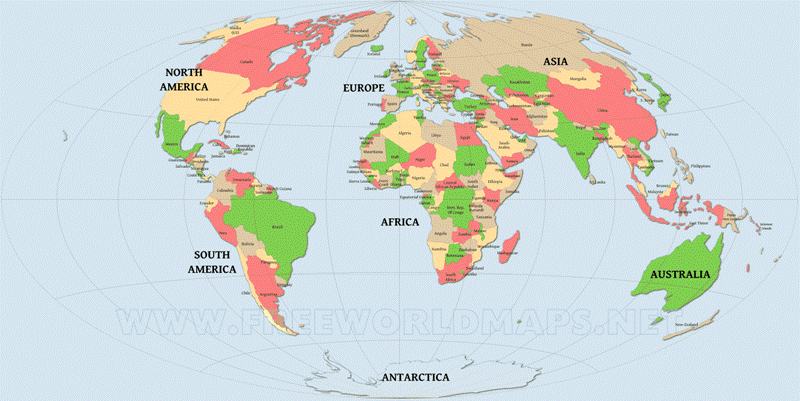 পৃথিবীর মোট স্থলভাগের প্রায় তিনভাগের একভাগ এলাকা জুড়ে এশিয়া মহাদেশ অবস্থিত।
উত্তর
পূর্ব
পশ্চিম
দক্ষিণ
যে কোনো মানচিত্রের
বাম দিক
ডান দিক
উপরের দিক
নিচের দিক
এশিয়ার অবস্থান
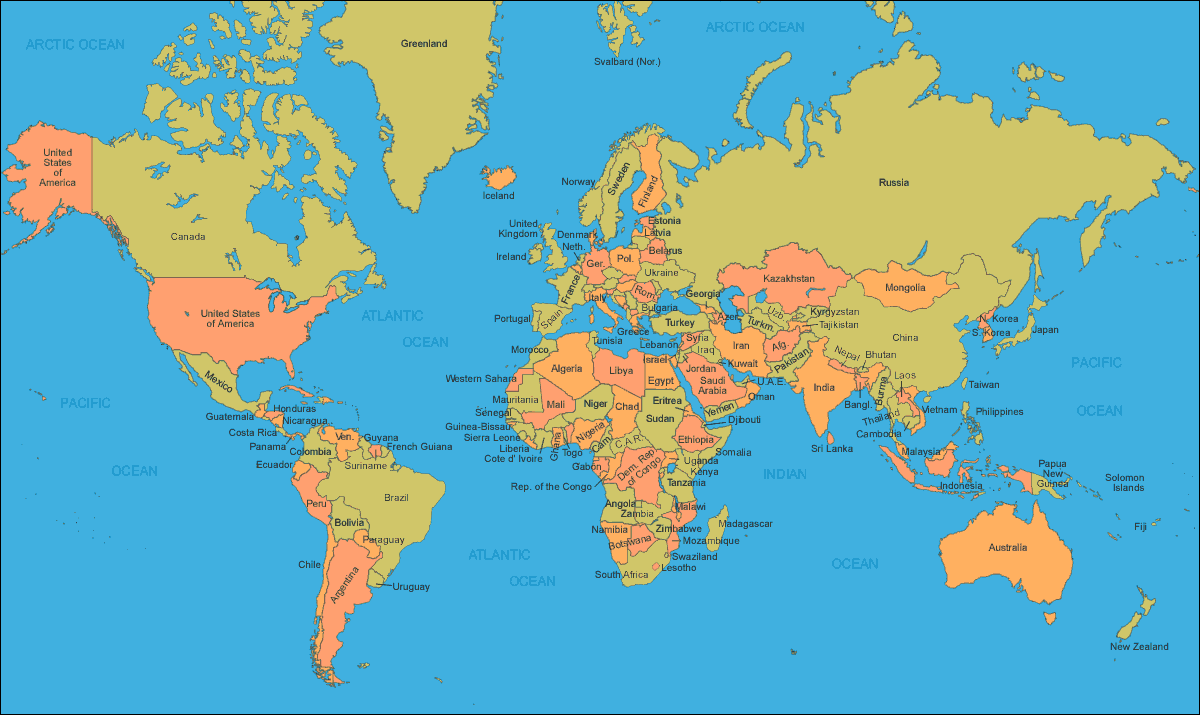 এশিয়া পৃথিবীর উত্তর গোলার্ধে অবস্থিত।
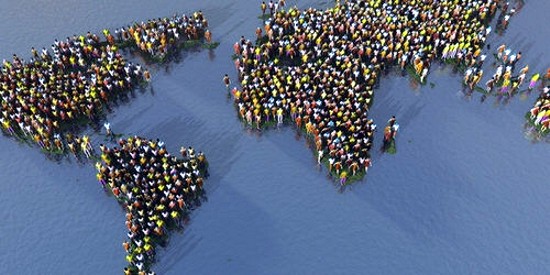 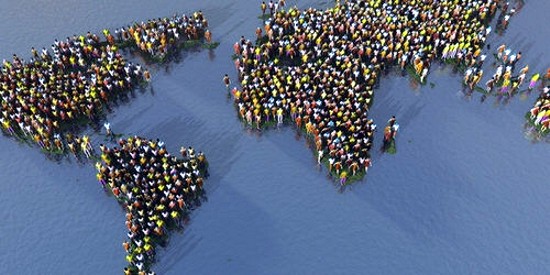 জনসংখ্যার দিক থেকেও এশিয়া পৃথিবীর সবচেয়ে বড় মহাদেশ।পৃথিবীর প্রায় ৬০ভাগ লোক এ মহাদেশে বাস করে।
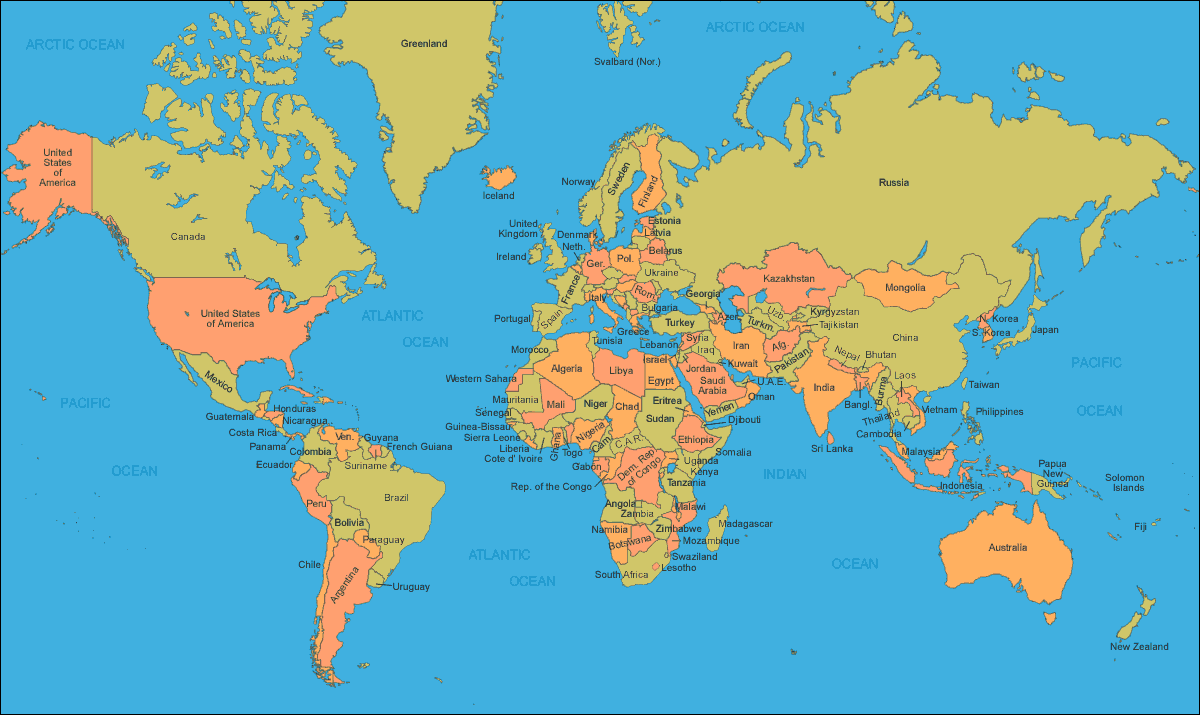 উত্তর মহাসাগর
নিচের বাটনসমূহে ক্লিক করুন
ইউরোপ মহাদেশ
উত্তর
ভূমধ্যসাগর
দক্ষিণ
প্রশান্ত মহাসাগর
পূর্ব
পশ্চিম
ভারত মহাসাগর
এশিয়ার উত্তরে উত্তর মহাসাগর।
দক্ষিণে ভারত মহাসাগর।
পূর্বে প্রশান্ত মহাসাগর।
পশ্চিমে ইউরোপ মহাদেশ ও ভূমধ্যসাগর।
এশিয়া মহাদেশে বাংলাদেশের অবস্থান
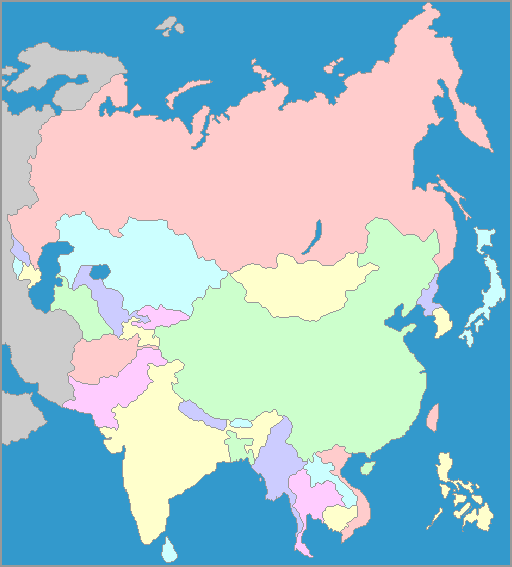 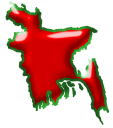 বাংলাদেশ
এশিয়ার দক্ষিণ-পূর্বদিকে বাংলাদেশের অবস্থান।
এশিয়ার মোট দেশ ৪৭টি।
এশিয়ার উল্লেখযোগ্য দেশ
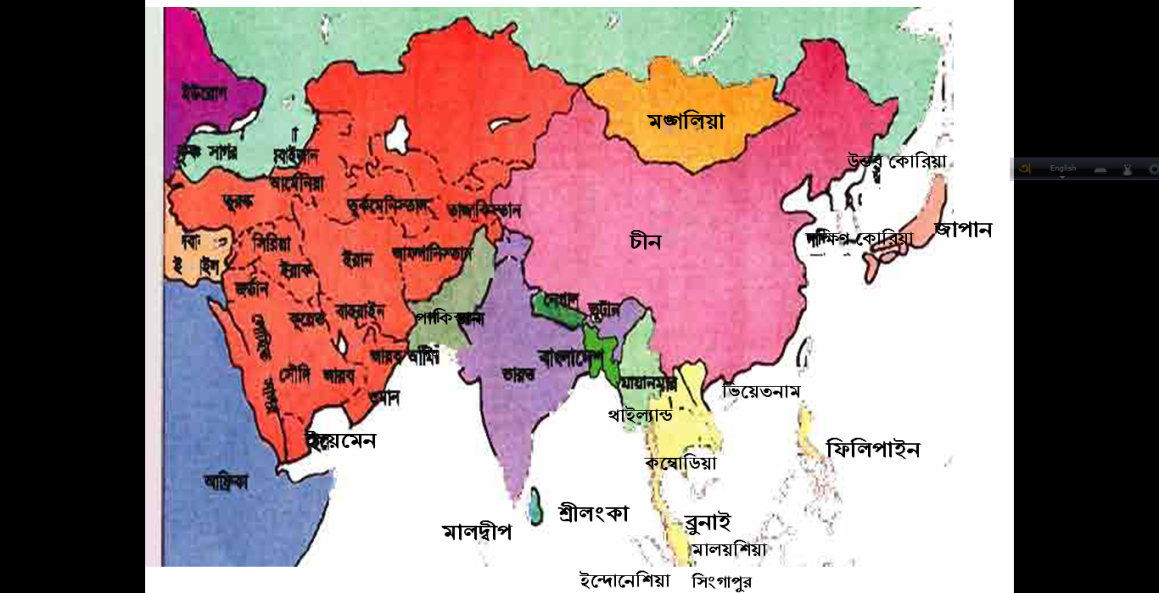 চীন
জাপান
থাইল্যান্ড
ফিলিপাইন
মালয়েশিয়া
উত্তর কোরিয়া
দক্ষিণ কোরিয়া
মানচিত্রে দেশগুলোর অবস্থান জানতে দেশের নামে ক্লিক করুন।
এশিয়ার উল্লেখযোগ্য দেশ
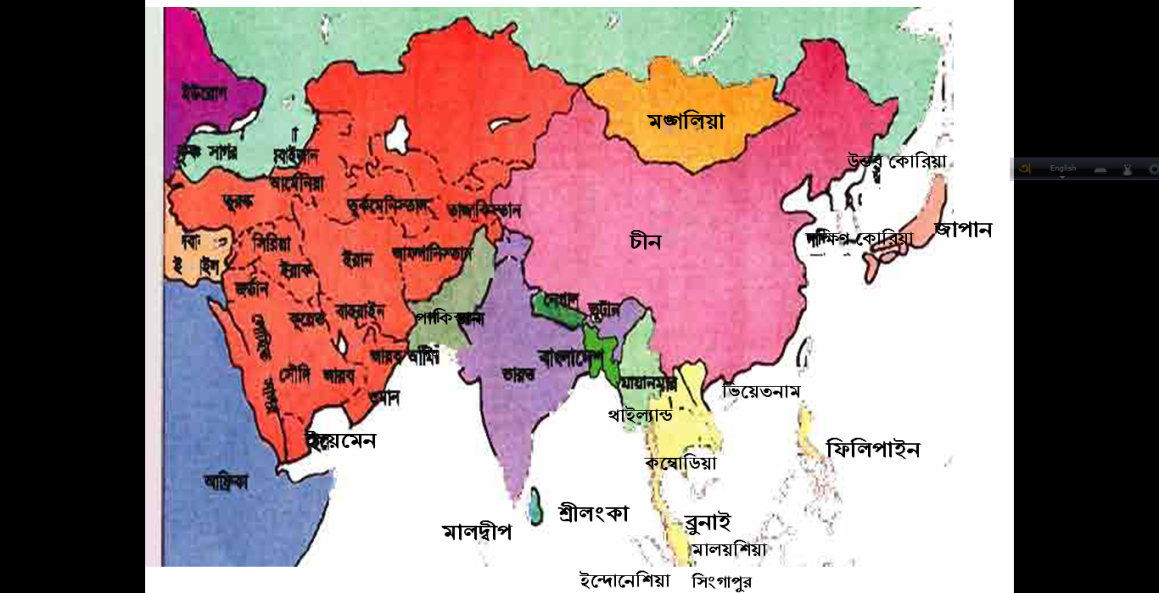 কুয়েত
ইরাক
ইরান
ভারত
পাকিস্তান
সৌদি আরব
শ্রীলংকা
মানচিত্রে দেশগুলোর অবস্থান জানতে দেশের নামে ক্লিক করুন।
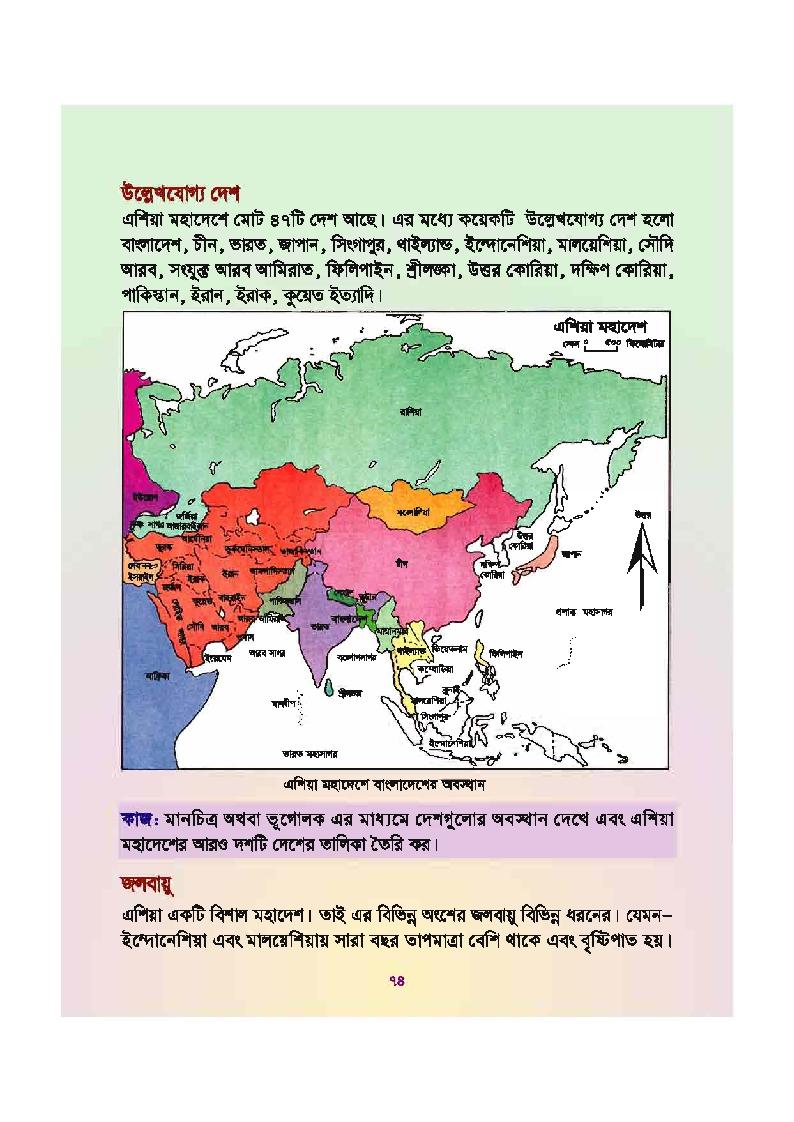 জোড়ায় কাজ
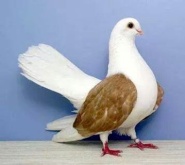 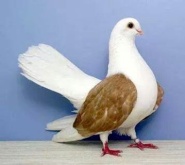 তোমার পাঠ্য বইয়ের ৭৪ নং পৃষ্ঠা খোলে মানচিত্র দেখে এশিয়ার ১০টি দেশের নাম লিখ।
একাকী কাজ
বাম পাশের কথাগুলোর সাথে ডান পাশের কথাগুলোর মিল কর।
ইউরোপ
(ক) এশিয়ার উত্তরে
উত্তর মহাসাগর
(খ) এশিয়ার দক্ষিণে
ভারত মহাসাগর
(গ) এশিয়ার পূর্বে
(ঘ) এশিয়ার পশ্চিমে
প্রশান্ত মহাসাগর
অস্ট্রেলিয়া
এসো মিলিয়ে নিই
পাঠ্য বইয়ের সাথে সংযোগ
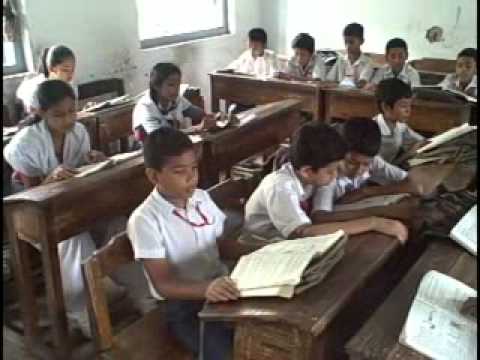 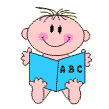 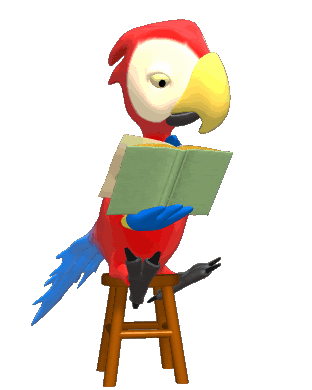 তোমাদের বাংলাদেশ ও বিশ্বপরিচয় বইয়ের ৭৩ ও ৭৪ নং পৃষ্ঠা খোলে নিরবে পড়।
মূল্যায়ন
সঠিক উত্তরটি বোর্ডে এসে লিখঃ
(১) জনসংখ্যার দিক দিয়ে পৃথিবীর বৃহত্তম মহাদেশ কোনটি?
(ক) আমেরিকা
(খ) ইউরোপ
সঠিক উত্তর
সঠিক উত্তর
সঠিক উত্তর
আবার চেষ্টা কর
আবার চেষ্টা কর
আবার চেষ্টা কর
আবার চেষ্টা কর
আবার চেষ্টা কর
আবার চেষ্টা কর
আবার চেষ্টা কর
আবার চেষ্টা কর
আবার চেষ্টা কর
আবার চেষ্টা কর
(গ) এশিয়া
(ঘ) আফ্রিকা
(২) এশিয়া মহাদেশে মোট কতটি দেশ আছে?
(ক) ২৭টি
(খ) ৩৭টি
(গ) ৪৭টি
(ঘ) ৫৭টি
(৩) এশিয়ার দক্ষিণে কোন মহাসাগর অবস্থিত?
অপশনগুলোতে ক্লিক
(ক) প্রশান্ত মহাসাগর
(খ) ভারত মহাসাগর
(গ) উত্তর মহাসাগর
(ঘ) ভূমধ্যসাগর
মৌখিক মূল্যায়ন
এশিয়া পৃথিবীর কোন দিকে অবস্থিত?
পৃথিবীর মোট জনসংখ্যার কতভাগ এশিয়াতে বাস করে?
বাংলাদেশ এশিয়ার কোন দিকে অবস্থিত?
এশিয়া মহাদেশে কয়টি দেশ আছে?
এশিয়া মহাদেশের যেকোন ৫টি দেশের নাম বল।
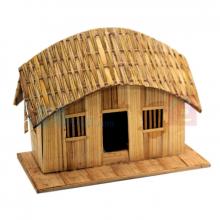 বাড়ির কাজ
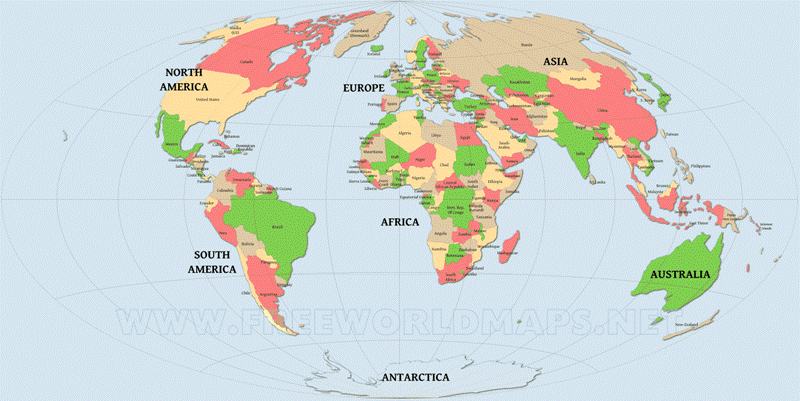 এশিয়া মহাদেশ নিয়ে ৭টি বাক্যের একটি অনুচ্ছেদ লিখে আনবে।
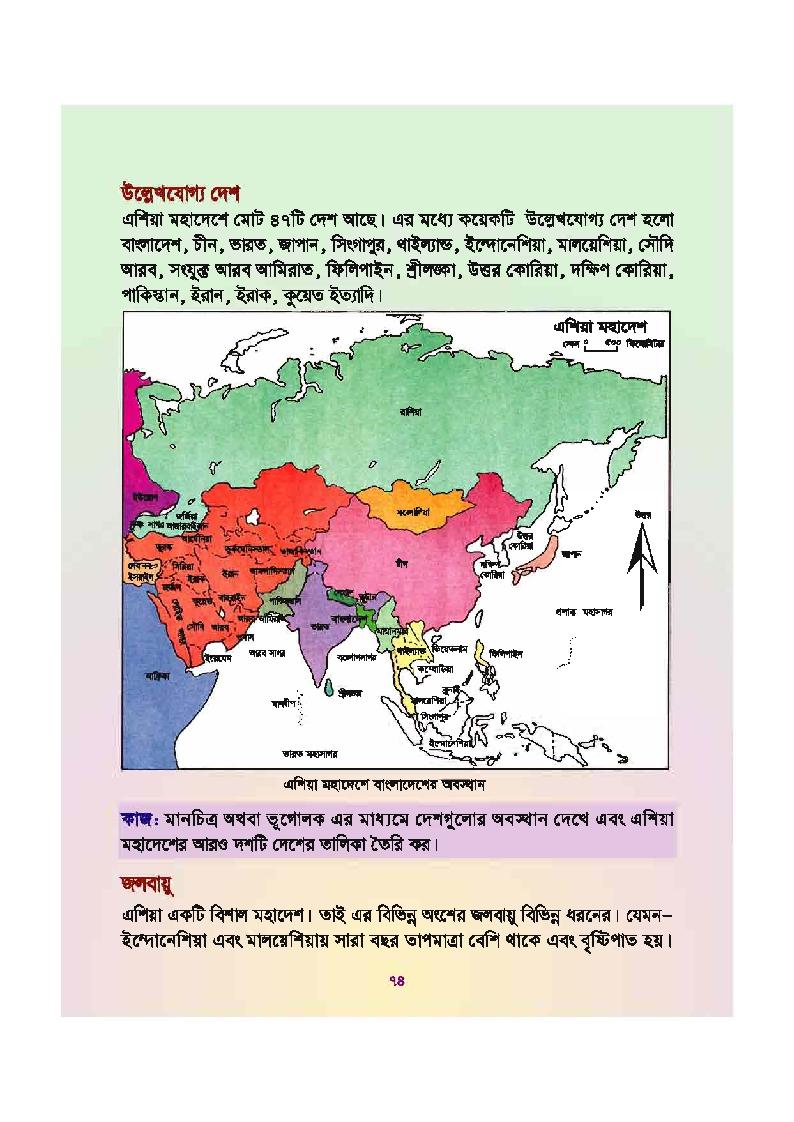 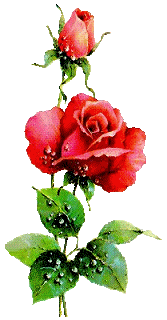 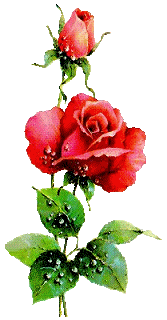 ধন্যবাদ সবাইকে